美洲华语第四册
第三课（简体）
老师请善用第四冊DVD
第一周
课前活动
大家分享笑话
推廌影片：外国人(大山)说笑话
https://www.youtube.com/watch?v=QzzpQWSU354
课文：感恩节说笑话比赛（听一听）
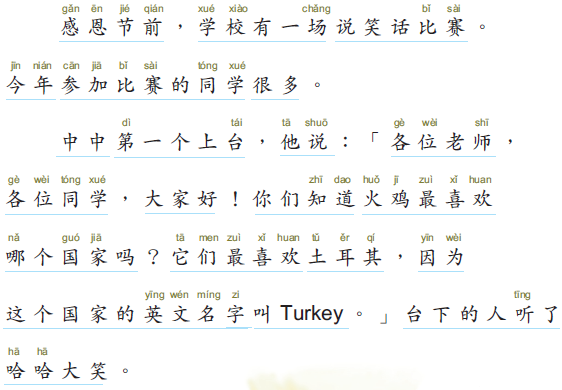 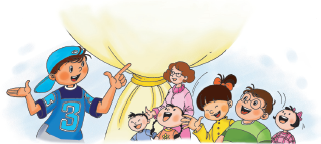 听一听
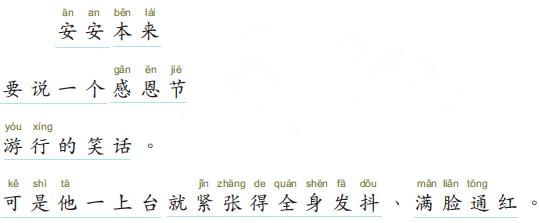 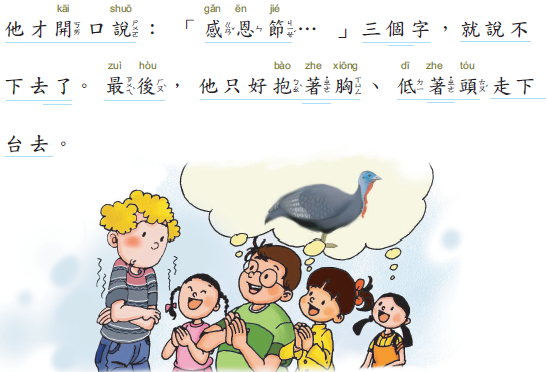 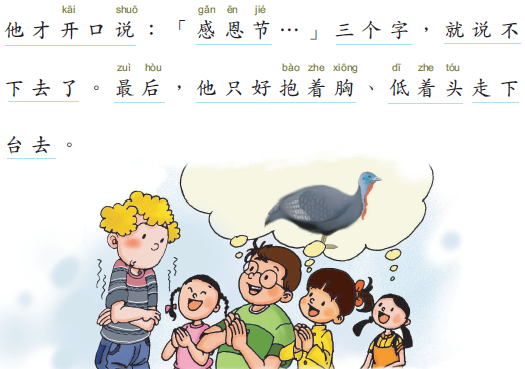 听一听
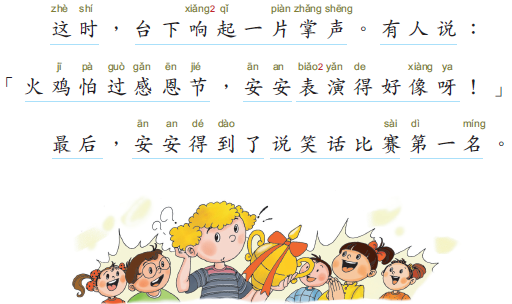 听一听
课文：感恩节说笑话比赛（想一想）
请同学回答问题
请学生听完课文朗读後，先听问题，後回答
１.这场笑话比赛谁得了第一名 ？
２.中中说火鸡最喜欢哪一个国家 ？
３. 安安本来想说什麽笑话？
４. 安安为什麽全身发抖？
５. 大家以为安安在表演什麽？
课文：感恩节说笑话比赛（念一念）
请同学朗读
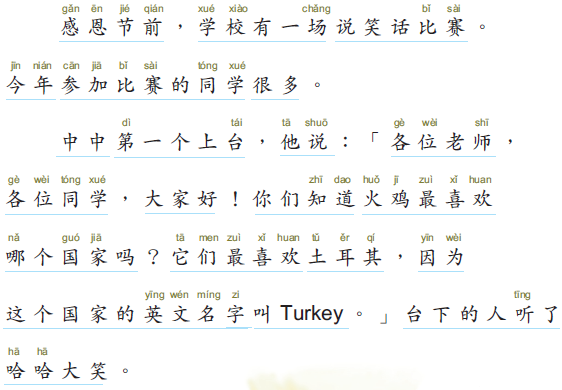 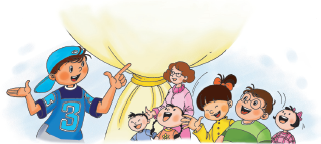 念一念
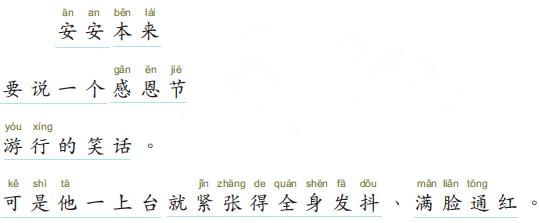 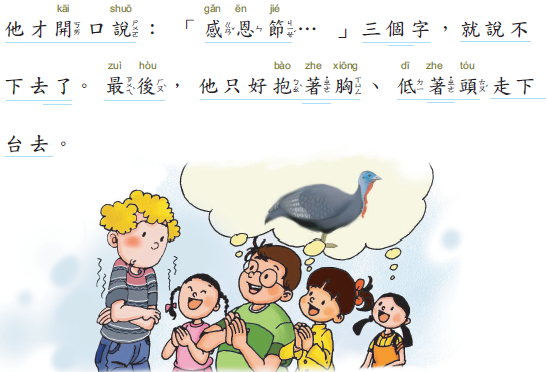 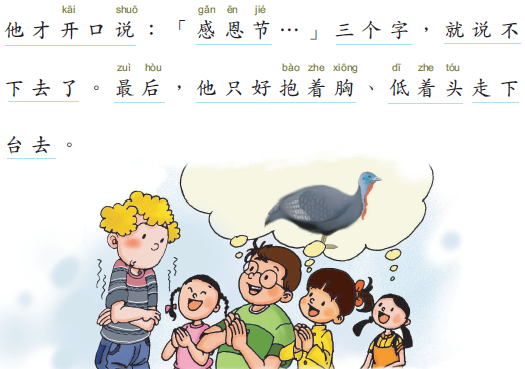 念一念
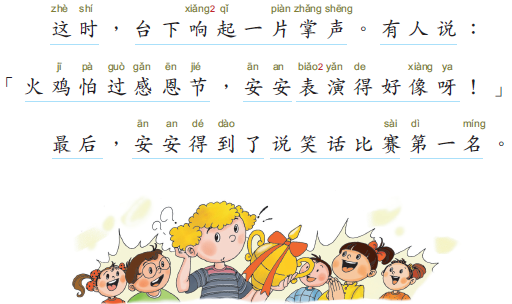 念一念
第一周生字
感
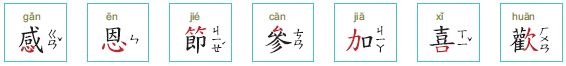 心
感謝
感动
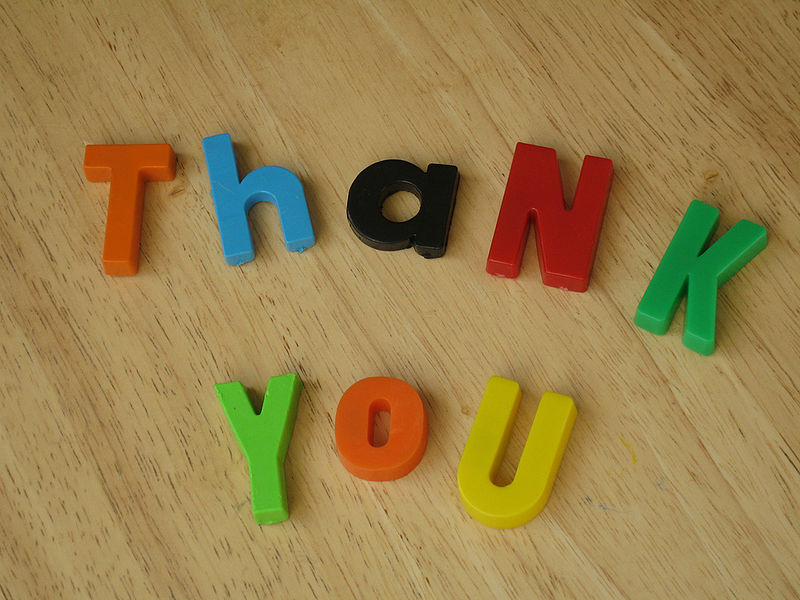 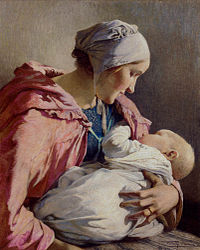 Wiki.org
Wiki.org
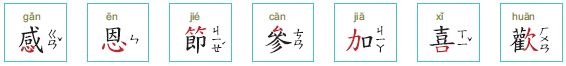 因
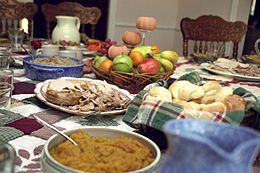 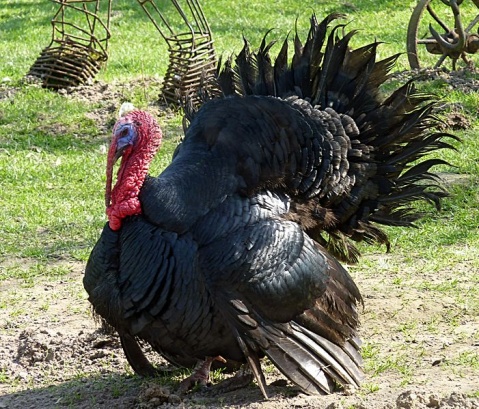 心
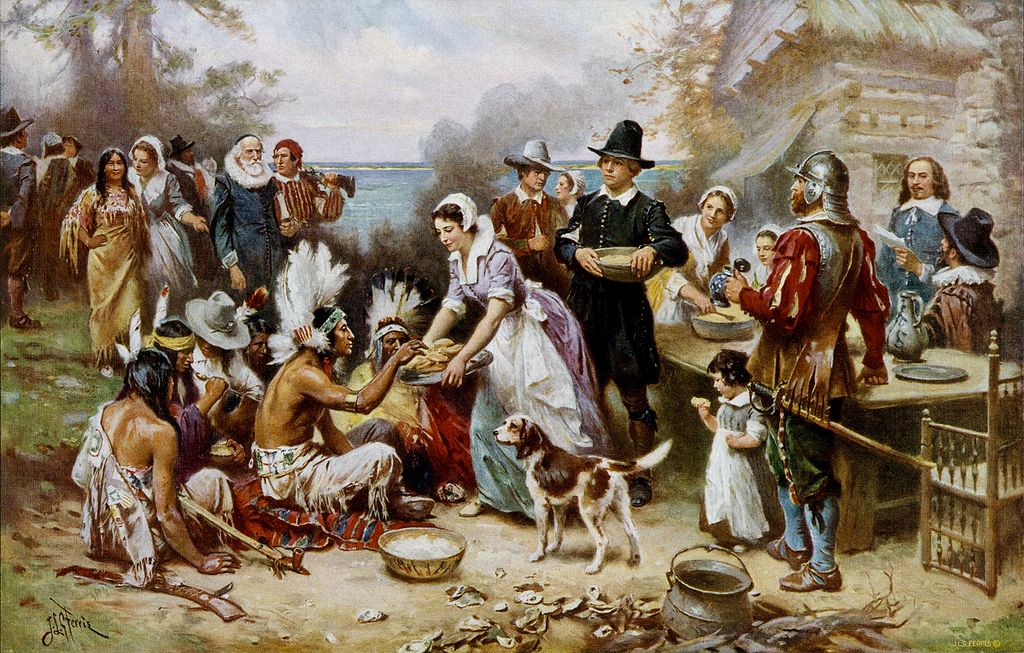 感恩节
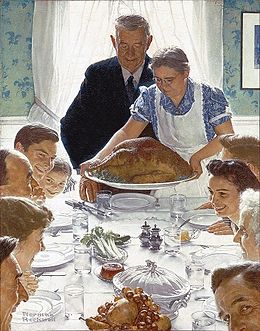 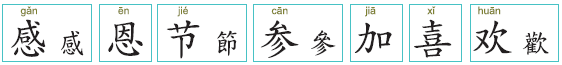 节日
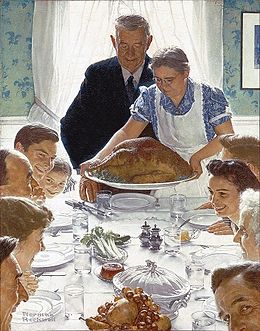 节目
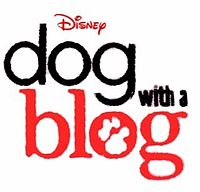 十一月有什么大的节日?
回答问题
句子练习
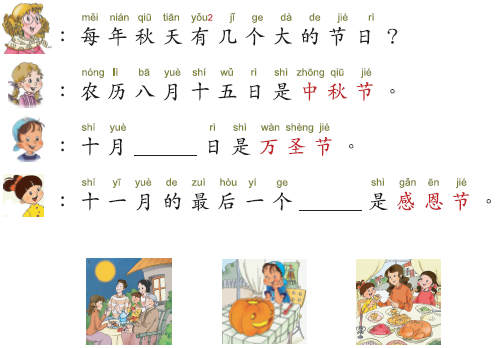 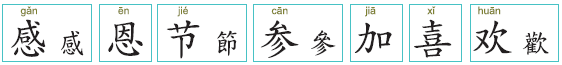 参观
参加
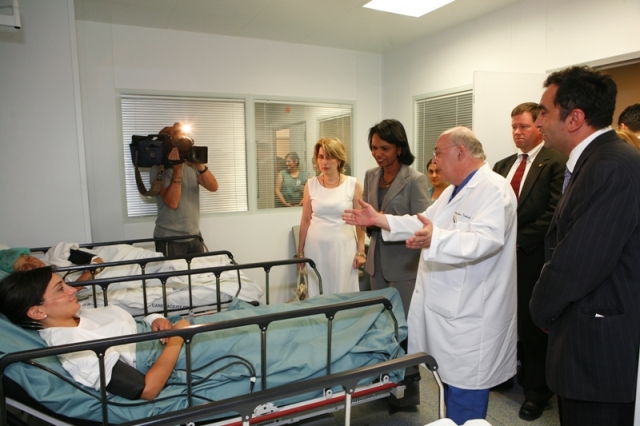 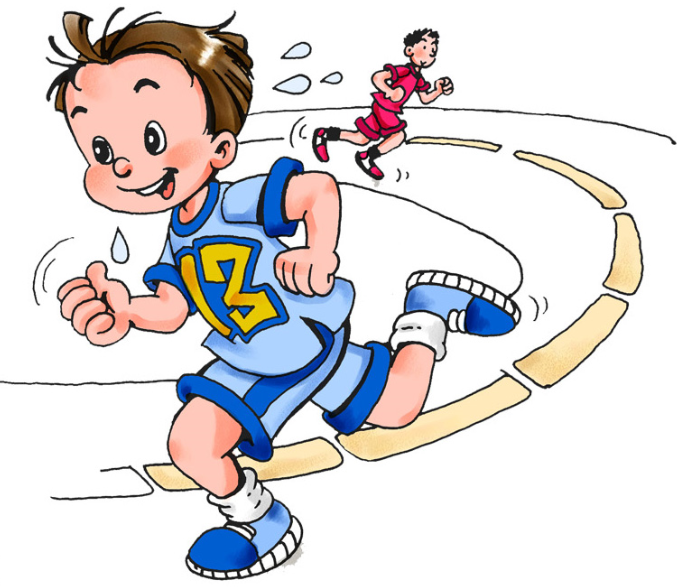 Wiki.org
力
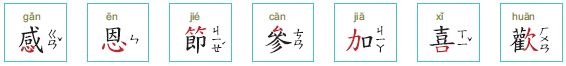 加法
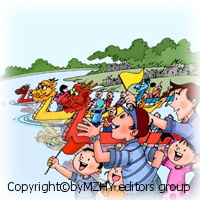 加油
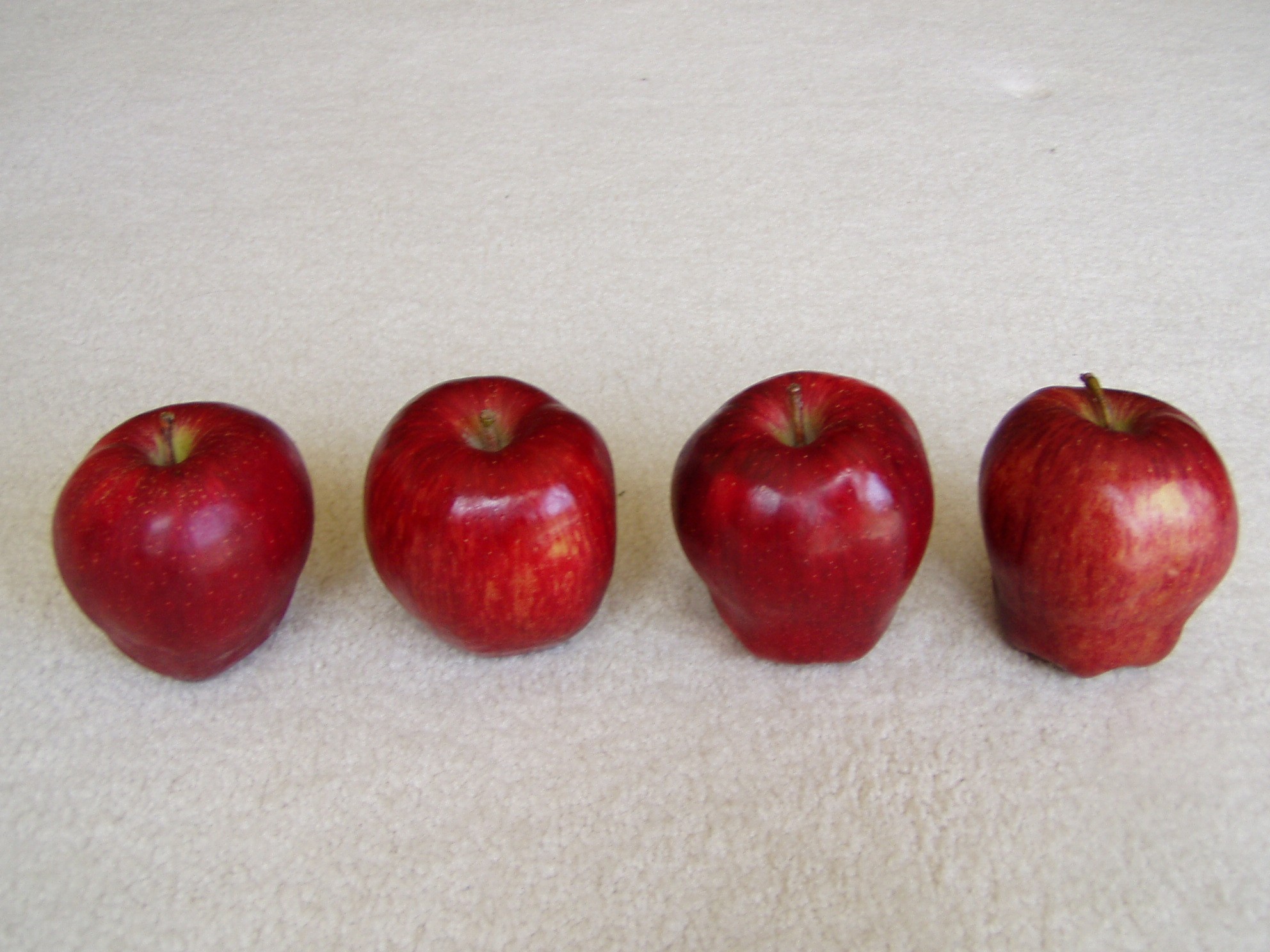 jiā 加
＋
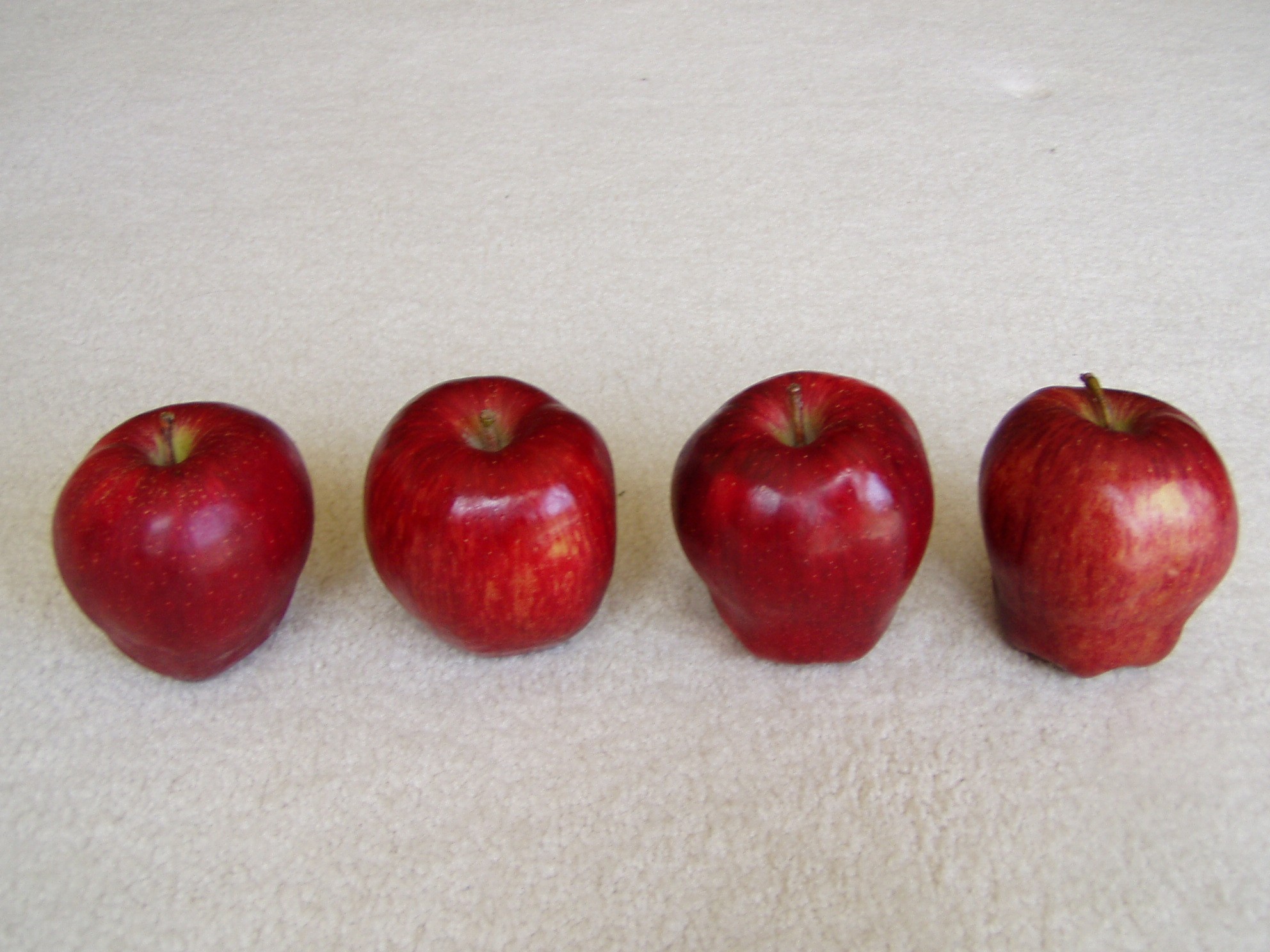 这次运动会你参加什么比赛?
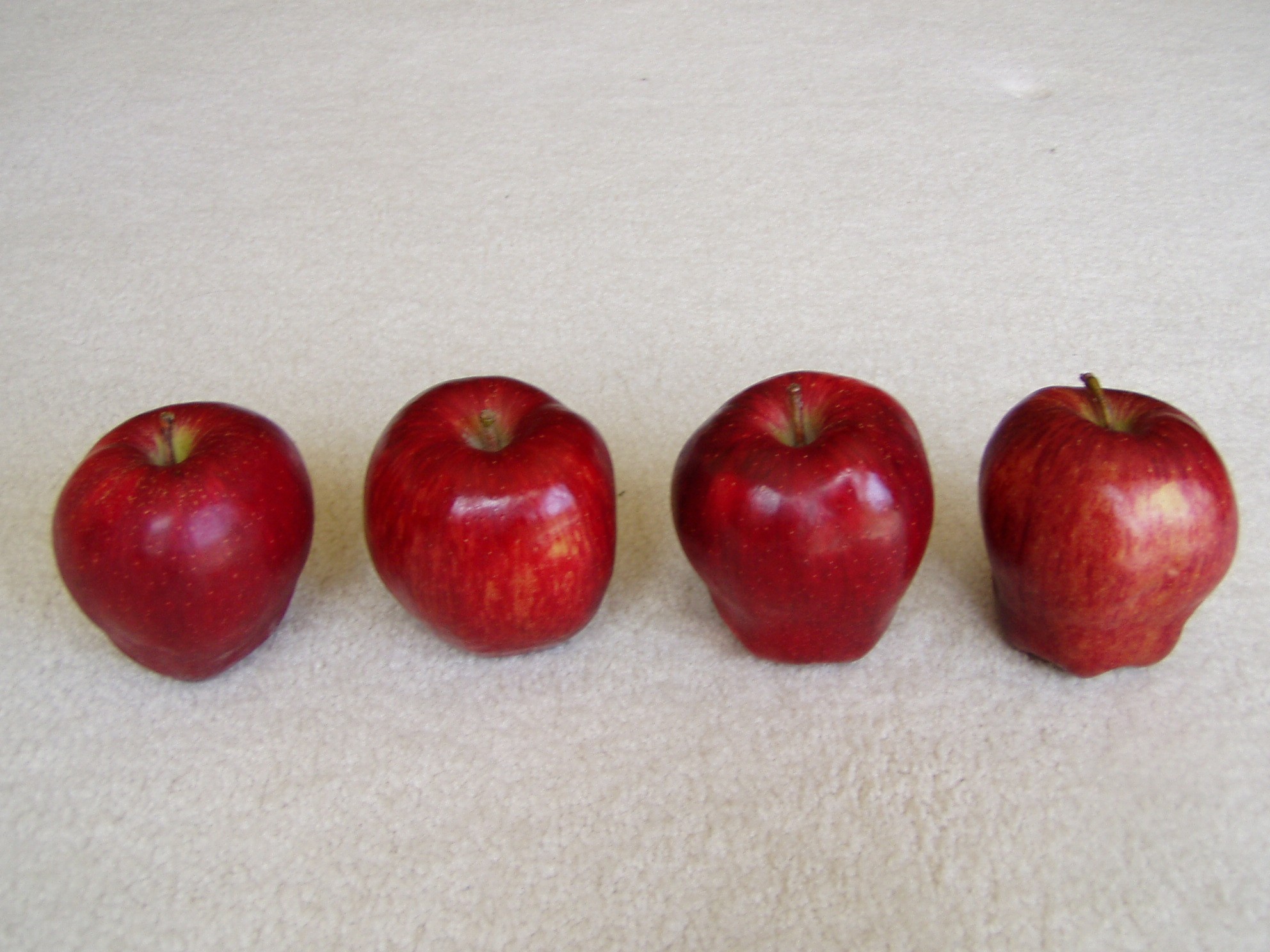 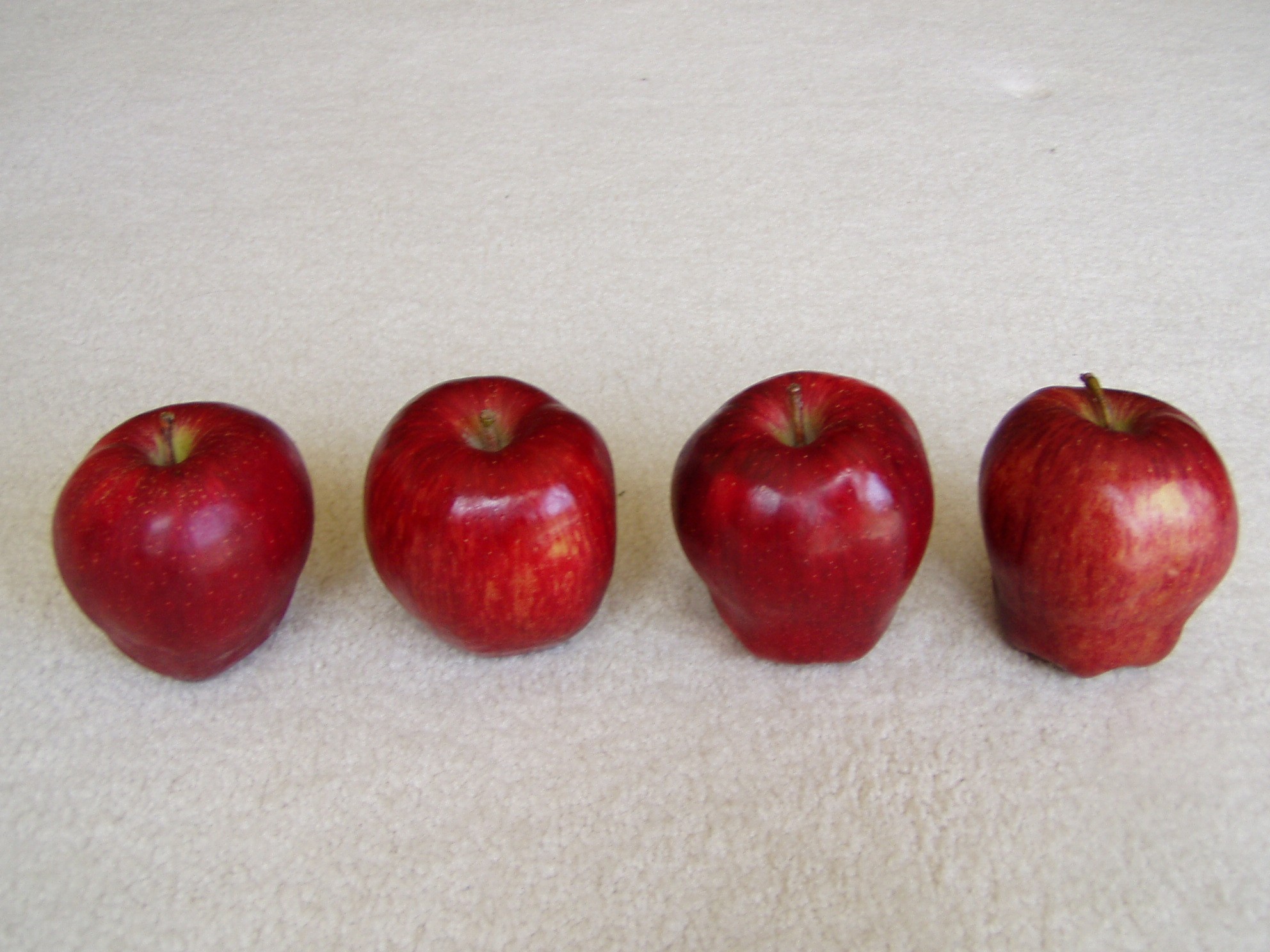 回答问题
句子练习
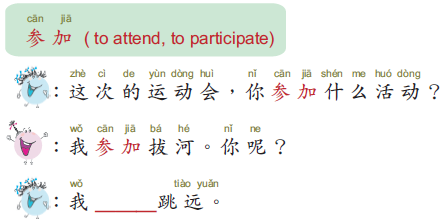 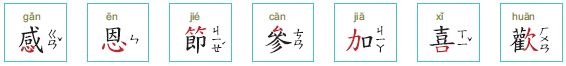 唱歌是一种喜好
喜欢
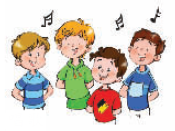 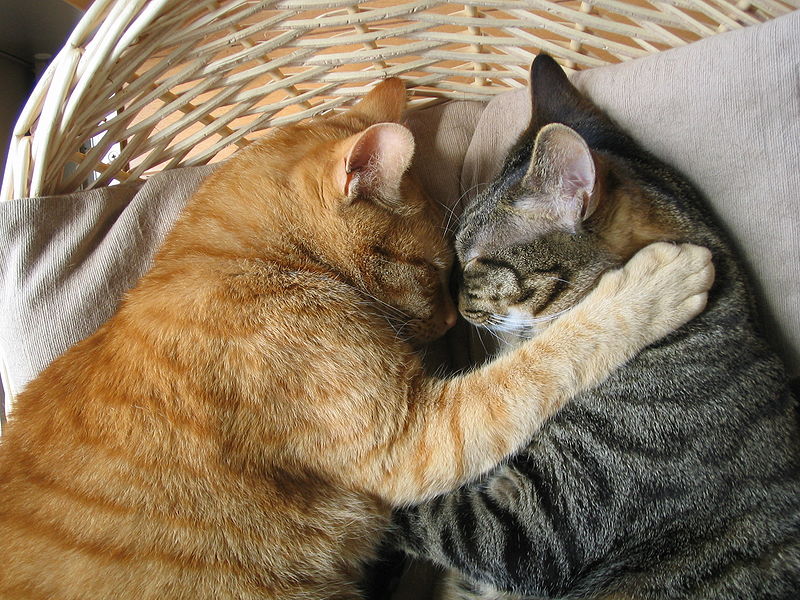 欠
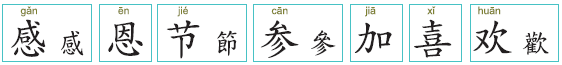 又
欢迎酒会
欢喜
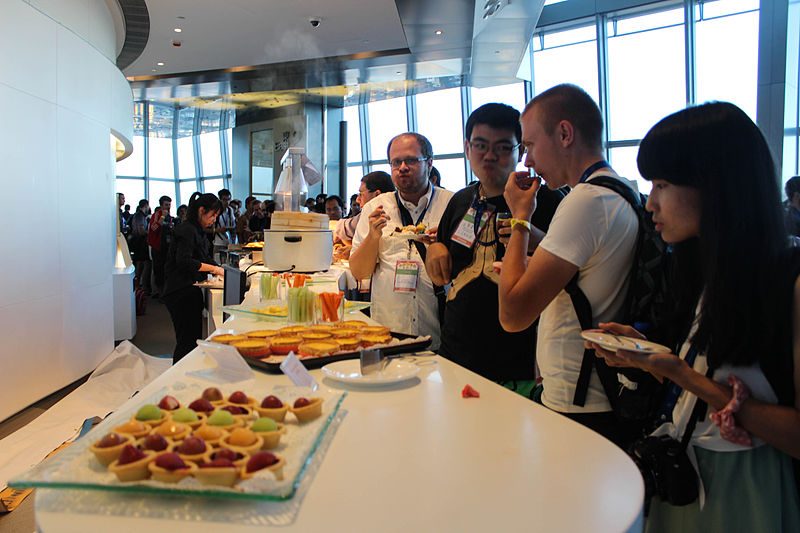 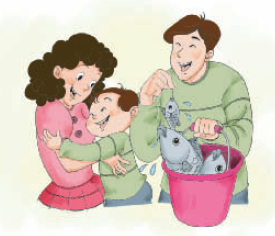 Wiki.org
句子练习
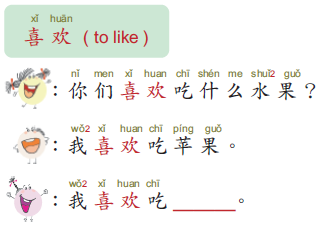 句子练习
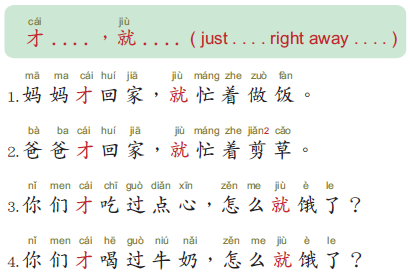 妈妈，什麽时吃晚饭呢?
回答问题
第二周
说一说：学生如何庆祝感恩节
说故事－感恩节大游行请到美洲华语网站下载ppt或利用美洲华语创作天地 http://blog.huayuworld.org/meizhouworld
可先让学生只看图片，请学生用中文把故事说出来，利用大家的想像力，再看文字或听故事以强化对故事的了解。
第二周生字
各
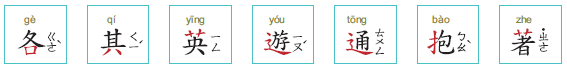 各种水果
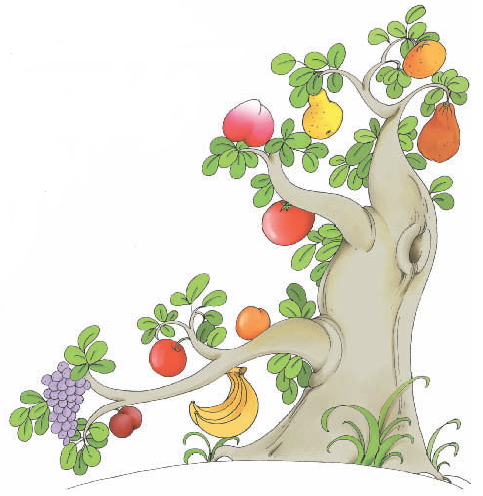 各位小朋友
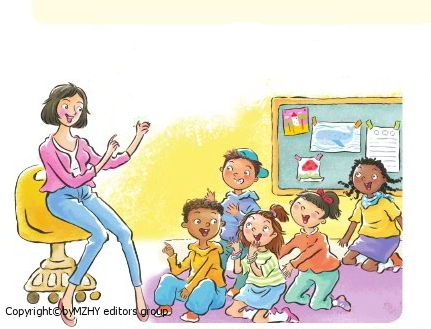 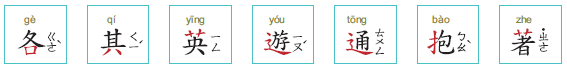 其中
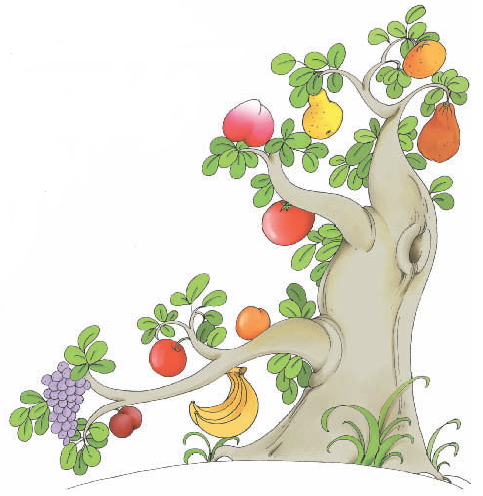 其他
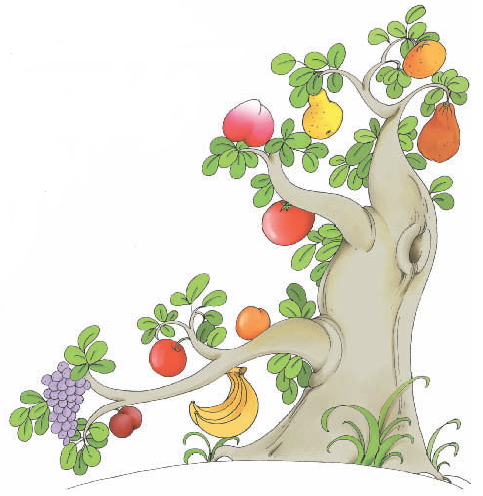 你要买哪些水果?
回答问题
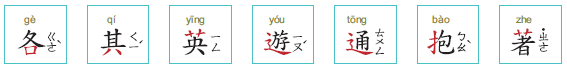 央
英国
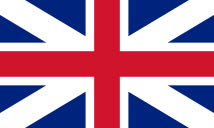 英文
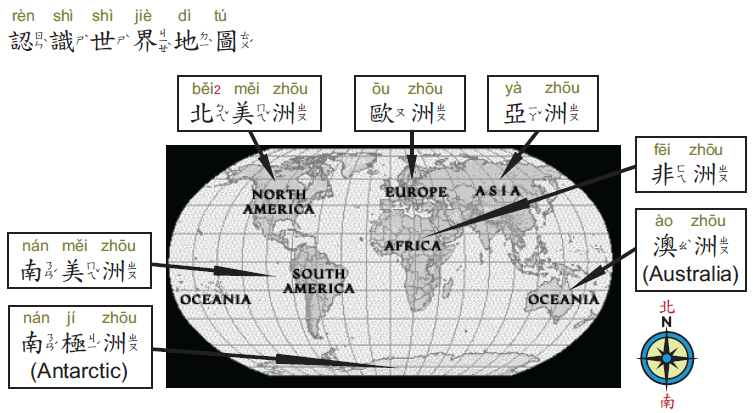 ABCDEFGHIJKLMNOPQRSTUVWXYZ
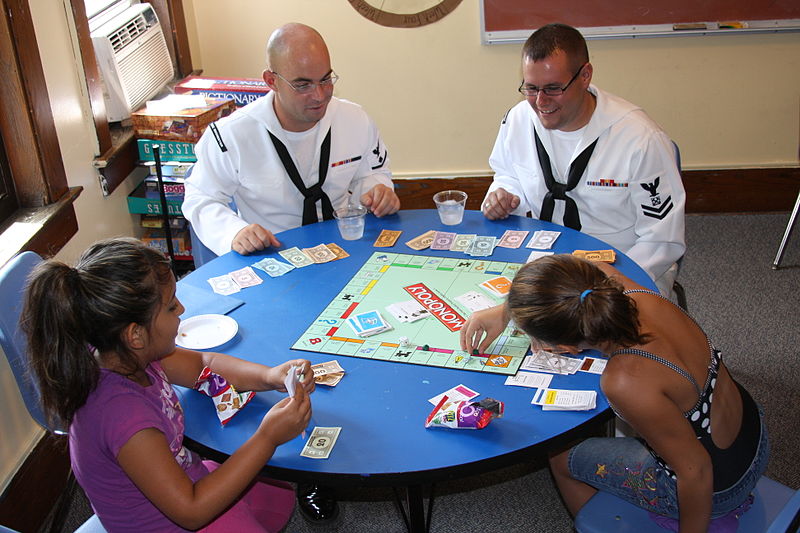 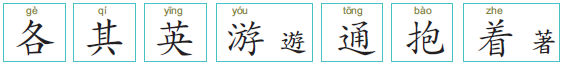 游行
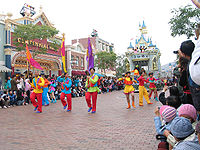 Wiki.org
游戏
句子练习
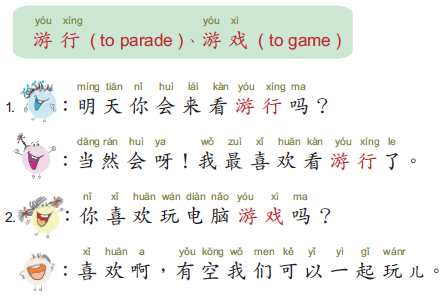 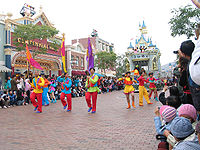 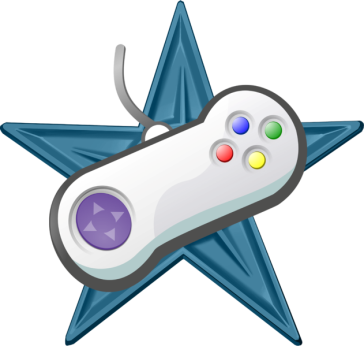 通
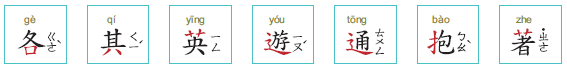 卡通
交通
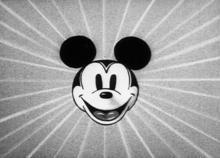 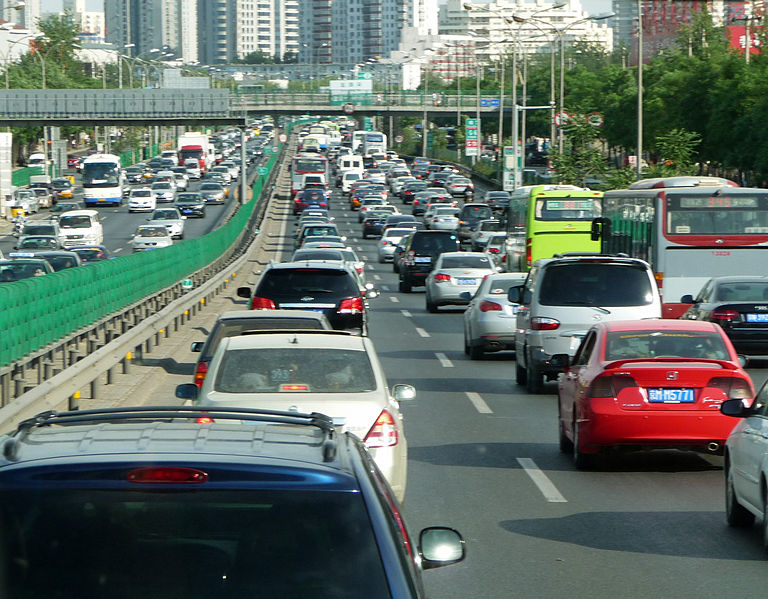 Wiki.org
Wiki.org北京交通
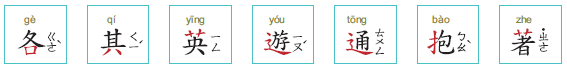 扌
包
抱怨
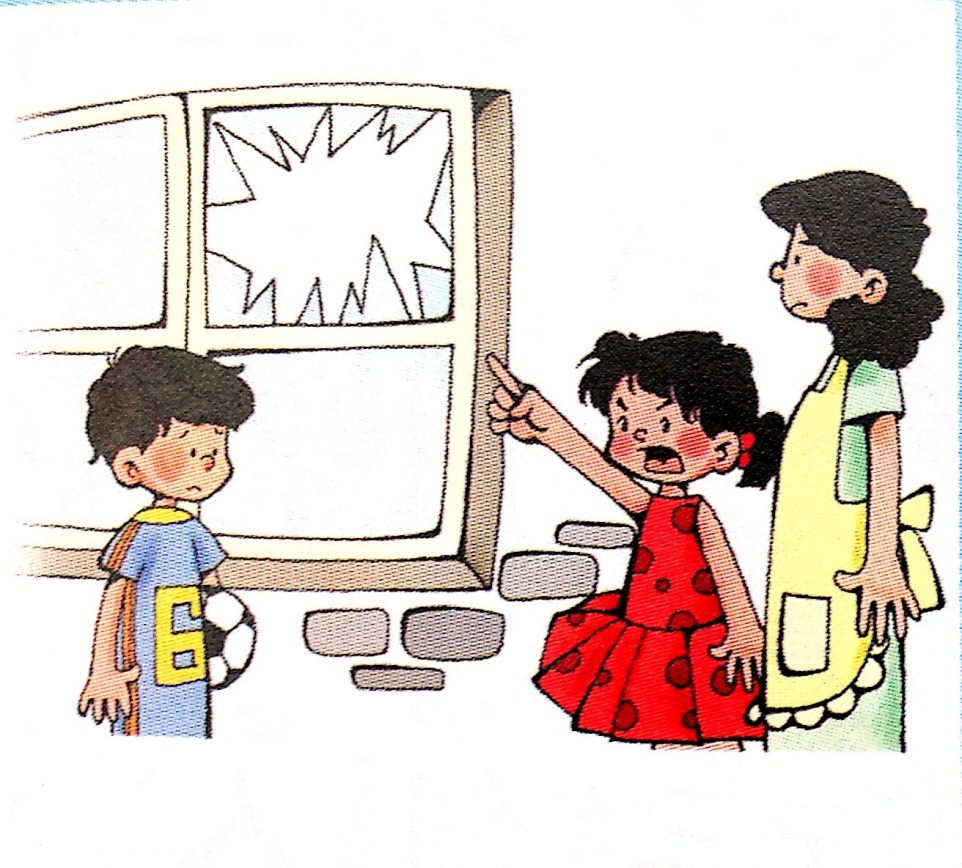 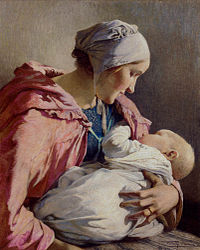 你抱得动这几本书吗?
抱着
回答问题
句子练习
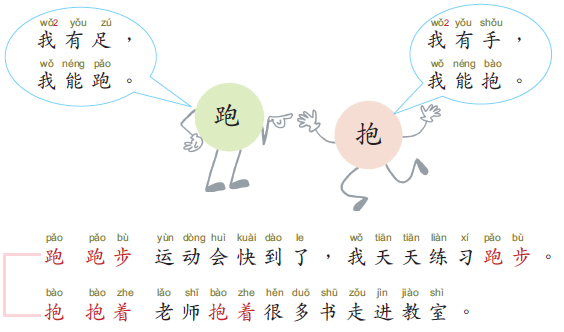 扌
足
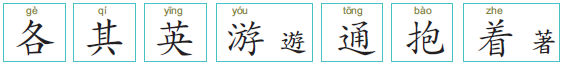 着
目
拿着
看着
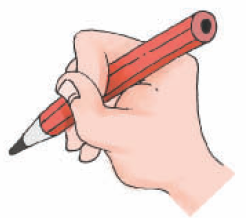 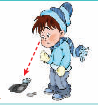 句子练习
zhe 着
zháo 着
zhāo着
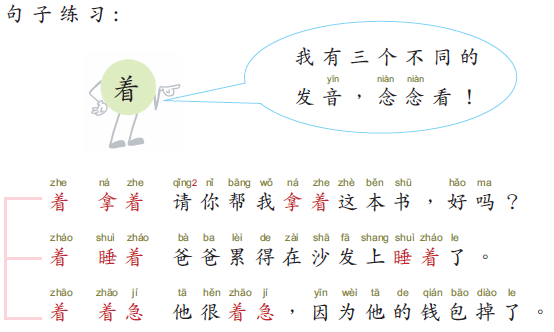